Вторая мировая война
ученицы 10-Б класса 
Жилавской Екатерины
План
В антигитлеровскую коалицию входили…
Вышедшие из нацистского блока
Страны нацистского блока
Причины
Цели сторон
Различия между Первой и Второй мировыми войнами
Этапы
Итоги
Герои Второй мировой войны
Вторая мировая война глазами немцев
Расстрельный холокост. Фашисты на Украине '1941-1945'
Вторая мировая война (1 сентября 1939 — 2 сентября 1945) — война двух мировых военно-политических коалиций, ставшая крупнейшей войной в истории человечества (мировая война). В ней участвовало 61 государство из существовавших на тот момент (80 % населения земного шара). Боевые действия велись на территории трёх континентов и в водах четырёх океанов. Это единственный конфликт, в котором было применено ядерное оружие.
В антигитлеровскую коалицию входили:
Польша, Британская империя, Франция — вступили в войну в сентябре 1939 года;
    Эфиопия - официально признана союзником 12 июля 1940 года;
    Дания, Норвегия — 9 апреля 1940 года;
    Бельгия, Нидерланды, Люксембург — с 10 мая 1940 года;
    Греция — 28 октября 1940 года;
    Югославия — 6 апреля 1941 года;
    СССР, Тува, Монголия — 22 июня 1941;
    США, Филиппины — декабрь 1941 года; огромная роль при поставках по ленд-лизу в СССР
    Китай (правительство Чан Кайши) — вёл боевые действия против Японии с 7 июля 1937 года, официально признан союзником 9 декабря 1941 года;
    Мексика — 22 мая 1942 года;
    Бразилия — 22 августа 1942 года.
Вышедшие из нацистского блока
В ходе войны к коалиции присоединились некоторые государства, вышедшие из нацистского блока:
Ирак — 17 января 1943 г.;
Королевство Италия — 13 октября 1943 года;
Румыния — 23 августа 1944 г.;
Болгария — 5 сентября 1944 г.;
Финляндия — 19 сентября 1944 года.
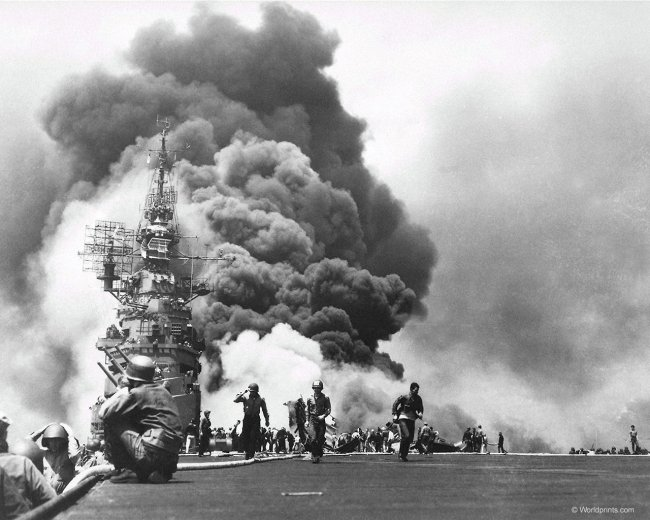 Страны нацистского блока
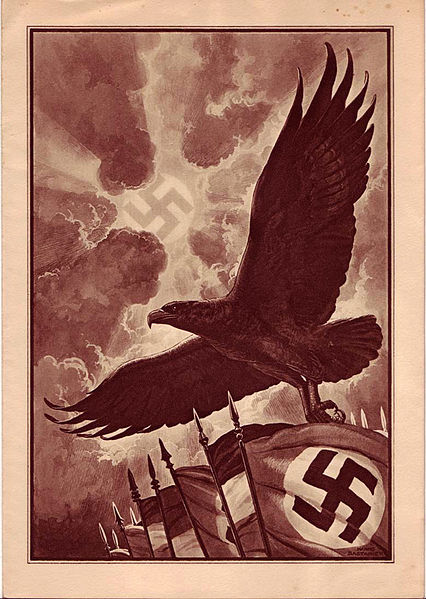 С другой стороны в войне участвовали страны нацистского блока:
    Германия, Словакия — 1 сентября 1939 г.;
    Италия, Албания — 10 июня 1940 г.;
    Венгрия — 11 апреля 1941 г.;
    Ирак — 1 мая 1941 г.;
    Румыния, Хорватия, Финляндия — июнь 1941 г.;
    Япония, Маньчжоу-Го — 7 декабря 1941 г.;
    Болгария — 13 декабря 1941 г.;
    Таиланд — 25 января 1942 г.;
    Китай (правительство Ван Цзинвэя) — 9 января 1943 г.;
    Бирма — 1 августа 1943 г.;
    Филиппины — сентябрь 1944 г.
Причины
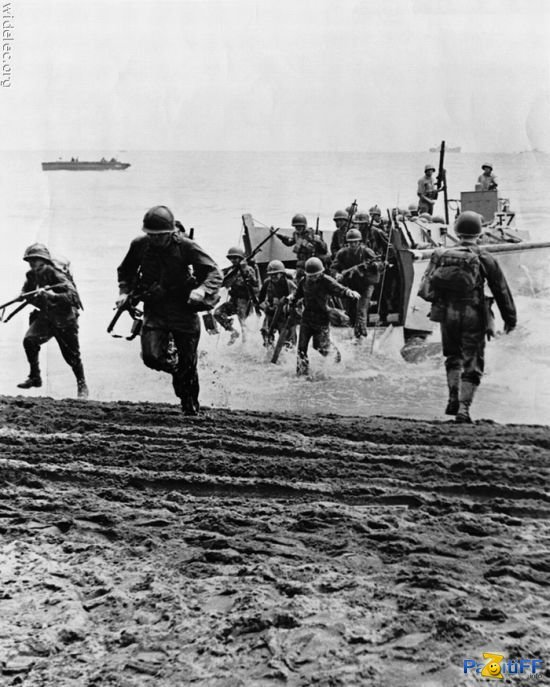 ВМВ возникла в р-те неравномерности р-ия стран, из-за чего возник. резкие противоречия м/д ними, и образуются противоборствующие коалиции. Гос-ва «стран оси» были недовольны существ-ем в качестве миропорядка Верс-вашингт. системы, отсюда – стремление к переделу мира, захвату колоний, расшир. сферы влияния. С др. стороны верс-вашингт порядок не был эффективным способом защиты от подобных устремлений и к нач. 1930-х годов практически не работал. Попытка создать систему коллективн. безоп-ти не удалась. Кажд страна, т.о., приследов. собств. Цели и ВМВ стала р-том целенаправл. деят-ти небольш. группы гос-в – агрессоров.
Цели сторон
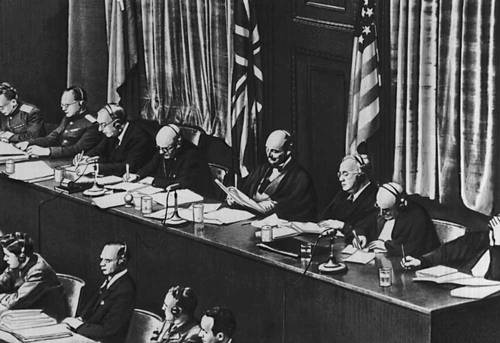 Германия: разгром СССР, создать колон. империю, добиться миров госп-ва; 
Япония: захват Китая, части СССР и стран АТР; 
Италия: расширить сферы влияния в Средиз. море, в севере и востоке Африки, на Балканах и Бл.Востоке.
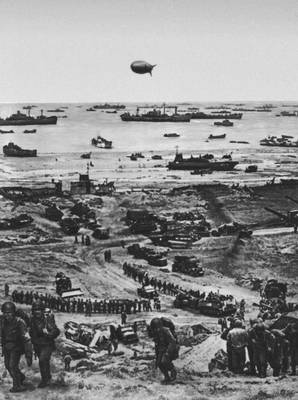 Различия между Первой и Второй мировыми войнами
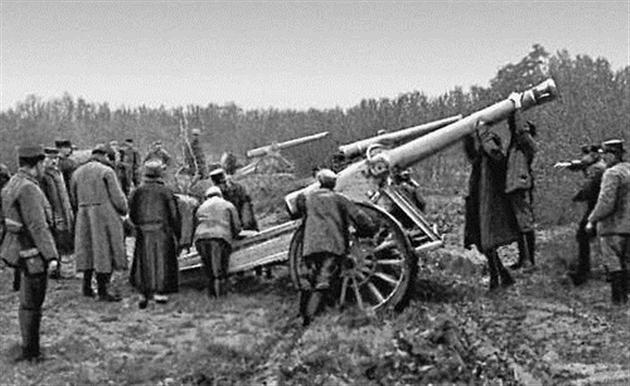 По хар-ру ВМВ отлич. от ПМВ: ПМВ – позиционная, в кот. оборона была сильней атаки; во ВМВ – широко примен-сь танки, авиация, что позволило пробивать оброну противника. Война стала манёвренной, боев. действия – динамичнее.
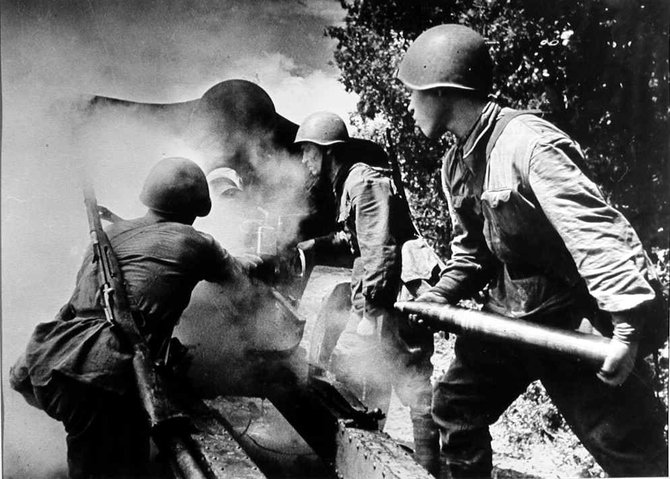 Этапы
Первый этап
1 сентября 1939 г. – 22 июня 1941 г. (от нападения Герм на Польшу до начала ВОВ). События: нападение на Польшу, с 1940 - «странная война» на западном фронте (фр. и англ. в состоянии войны с Герм., но не ведут п/в неё боевых действий), вторж. Герм. в Скандин. Страны; капит-ет Гол., Бельгия. Окружение фр-англ сил под г. Дюнкерк; захват Фр. и раздел. ее на 2 части. На С. Африки воевали Англ. п/в Ит. 22 июня 1941 г. – нападение на СССР; содание Тройств. пакта; напад. Яп. на Перл-Харбор.
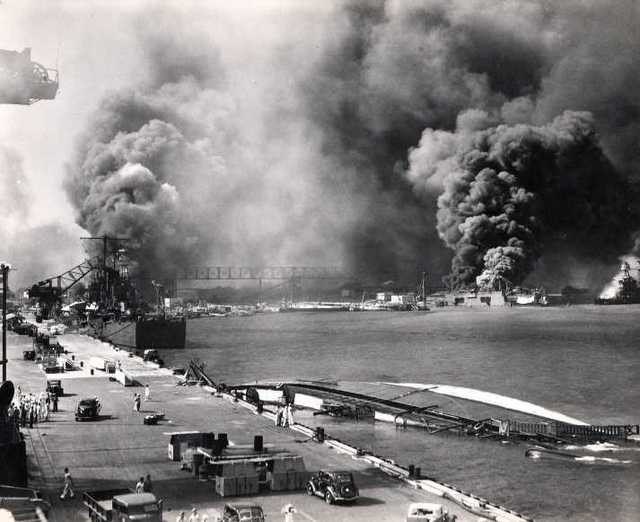 Второй этап
22 июня 1941 г. – ноябрь 1942 г. Высадка англ. на Мароканском побер., боев. действия в сев. и вост. Африке. Вступл. В войну США. На вост фронте: Московская битва, наступление нем. войск на Сталинград, оборона Кавказа.
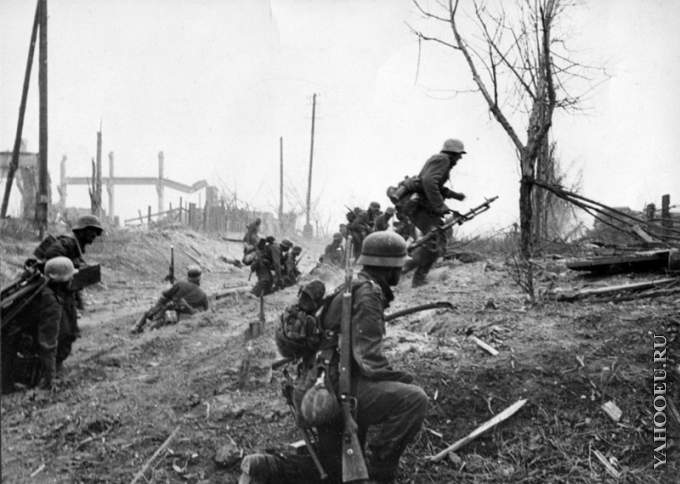 Третий этап
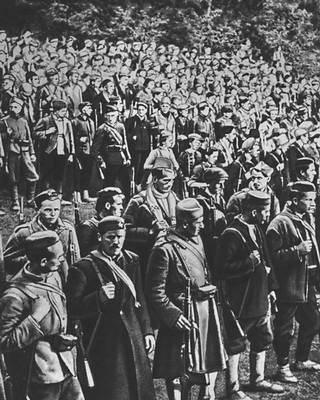 Ноябрь 1942 – декабрь 1943 (период коренного перелома). Сталинград. и Курская битвы означали окончат. переход иниц. в руки Красн. Армии на Совет.-Герм. фронте. Тяжелейшее пораж. Японии у о-ва Мидуэй; капитул. немец. войск в Тунисе. Тегеран. конфер-ия (решено открыть 2 фронт).
Четвёртый этап
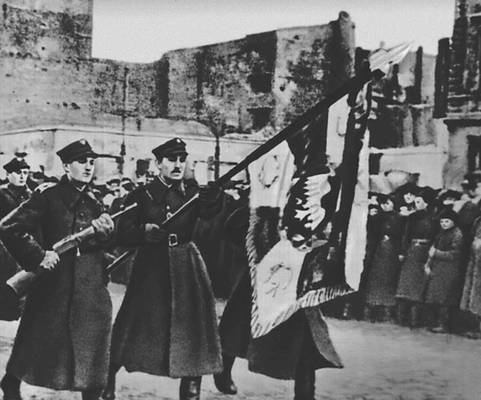 Январь1944 – 9 мая 1945 (высадка союзников в Нормандии, освобожд-е Фр.; успешные боев. действия американцев в Тихом океане; успешные наступат. операции СССР п/в Герм; Ялт. конфер – (необходим окончат. разгром Герм.).
Пятый этап
9 мая 1945 –2 сентябрь 1945 - окончательный разгром Германии и Японии. Потсдамская конференция – Герм. в-с.
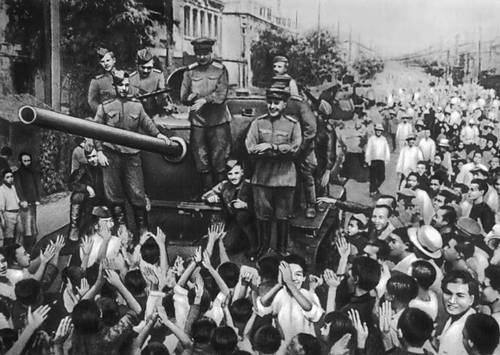 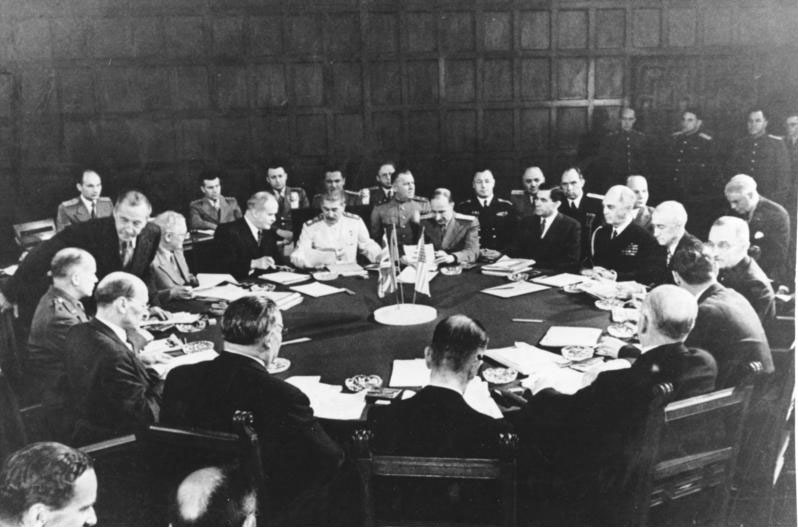 Итоги
1. ВМВ привела к изменению расстановке сил в мире. Появление 2 супердержавы, определение расстановки сил. 
2. Крушение гос-в «оси»; 
3. Измен. государственных границ, в частности, в Европе; 
4. Идеологич-е раскол, появление и склад. соц-го лагеря; 
5. Огромн чел жертвы ВМВ породили кач. нов. тенденцию в р-ии капитализма: складыв. ГМК, появл. ТНК, кот-е связывали кап. мир в един. механизм); 
6. Разруш. колон. системы и появл. нов. гос-в (Брит. империя). Фаш и праворадик. группы сошли с полит. арены. Возр. престиж коммун-в; складыв-ся многопарт. система.
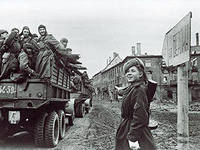 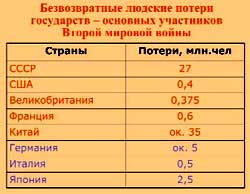 Герои второй мировой войны
Ширшнёва Нина Никитична
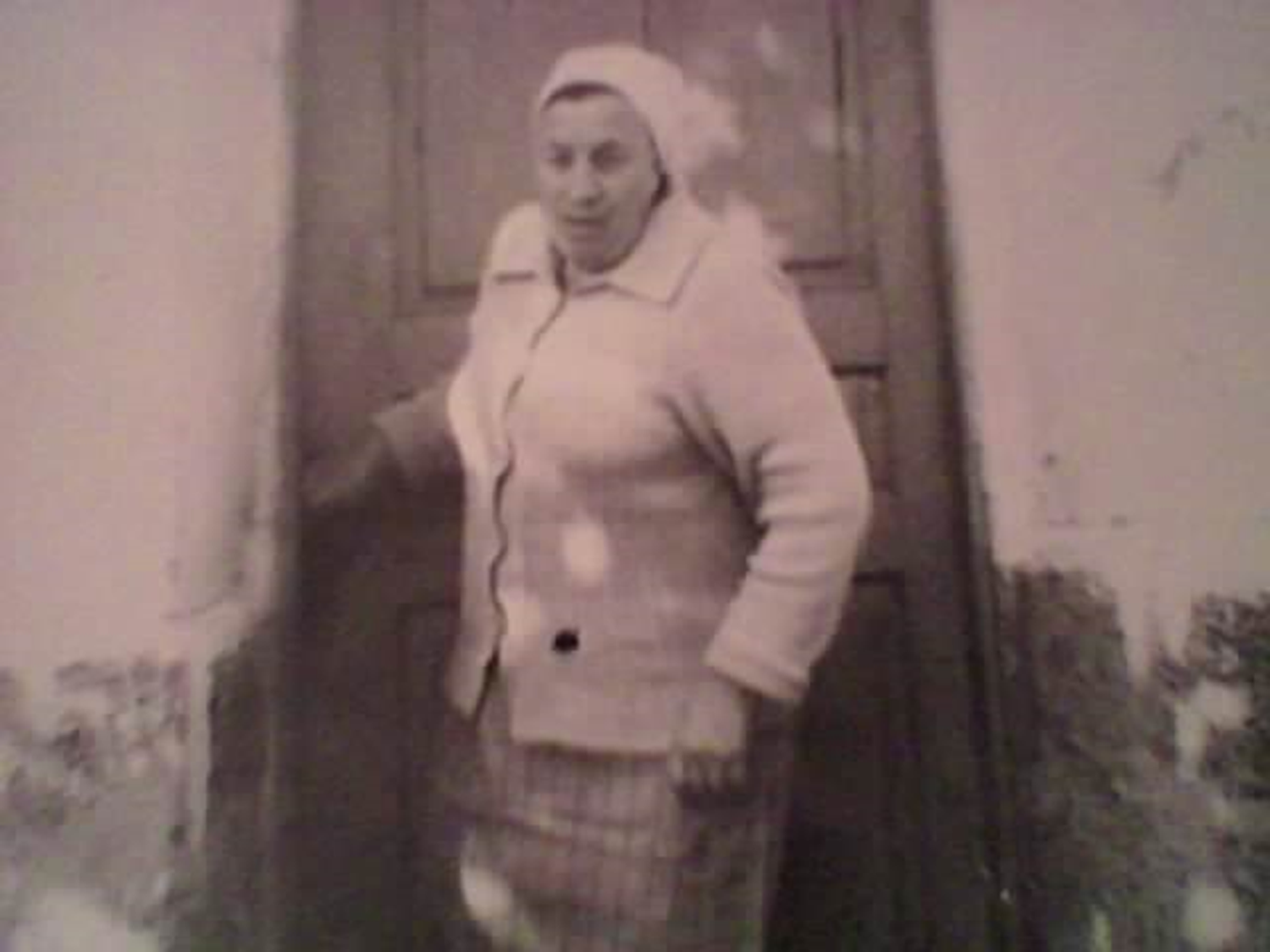 Жилавская Янина
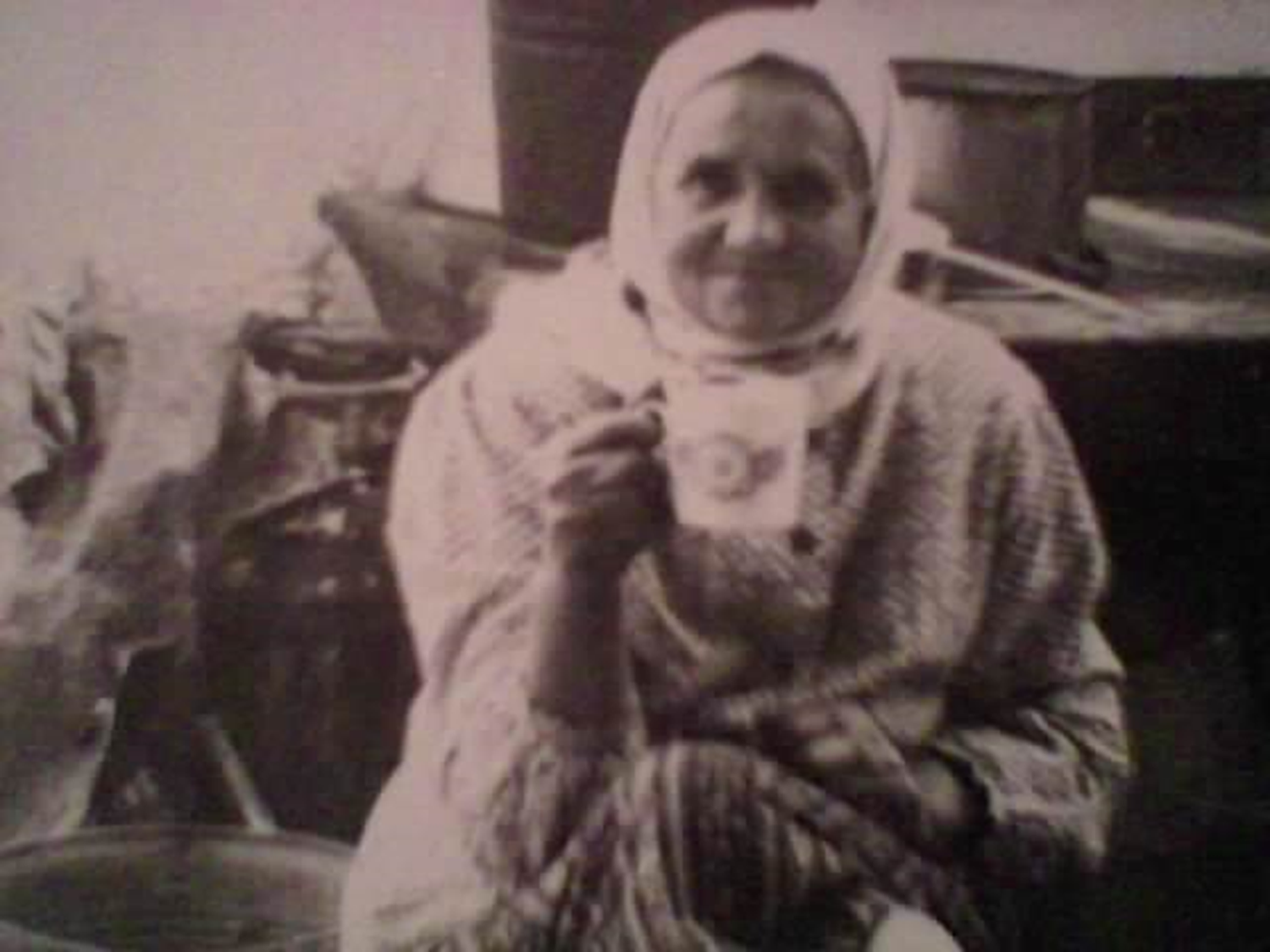 Ширшнёв Иван Ильичь
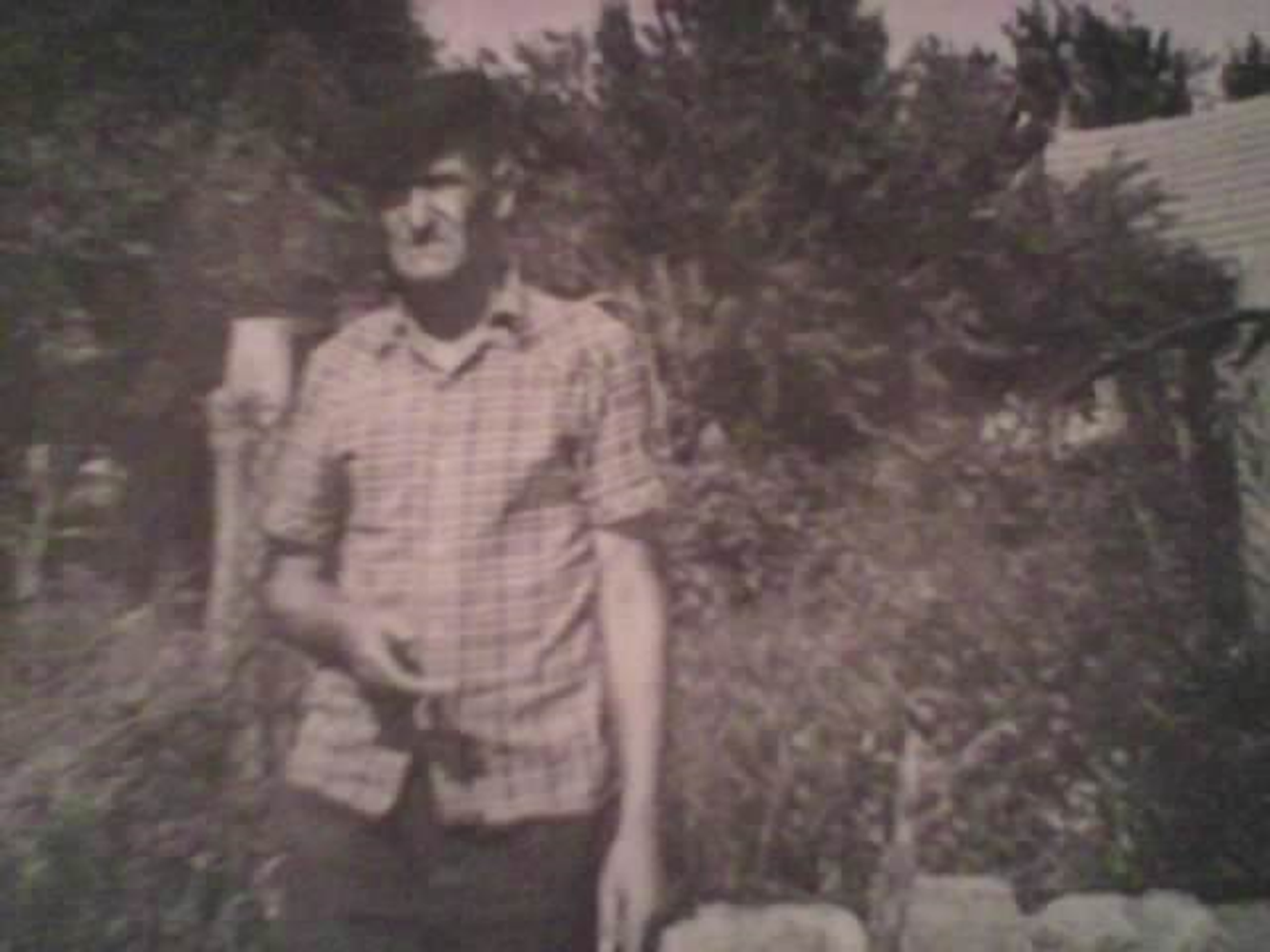 Вторая мировая война глазами немцев
Расстрельный холокост. Фашисты на Украине '1941-1945'